مادة الجغرافيا
الصف الأول الثانوي
World’s teacher day
الجغرافيا
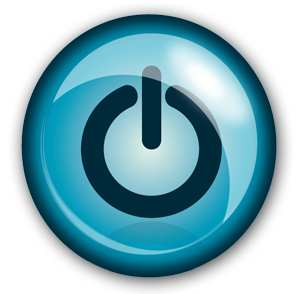 المحتوي
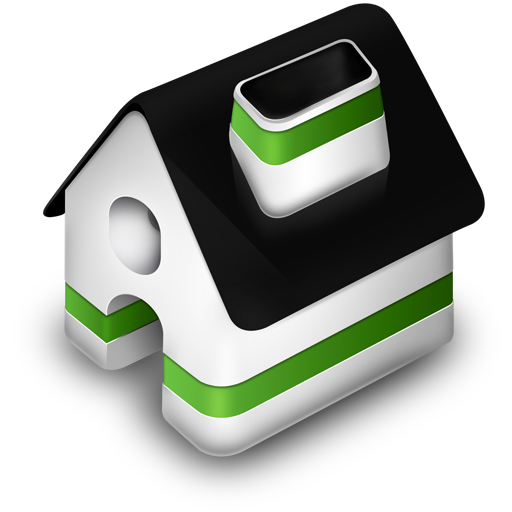 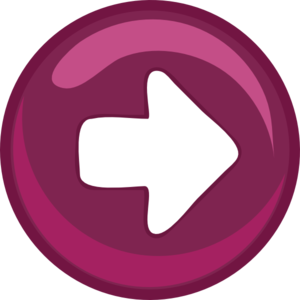 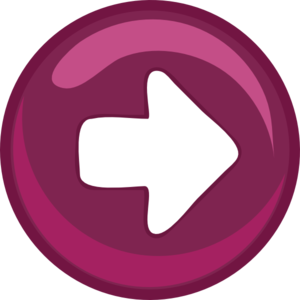 الوحدة الأولي: (الموقع ومظاهر سطح مصر)
الدرس الأول: موقع مصر واهميته.
الدرس الثاني: التكوينات الجيولوجية وتشكيل سطح مصر.
الدرس الثالث: تضاريس مصر.
الوحدة الثانية: (المناخ والحياة النباتية والحيوانية في مصر)
الدرس الأول: المناخ في مصر.
الدرس الثاني: الأقاليم المناخية في مصر.
الدرس الثالث: النبات الطبيعي والحيوان البري في مصر.
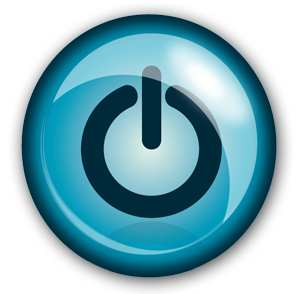 الوحدة الثانية
الدرس الاول
المناخ في مصر
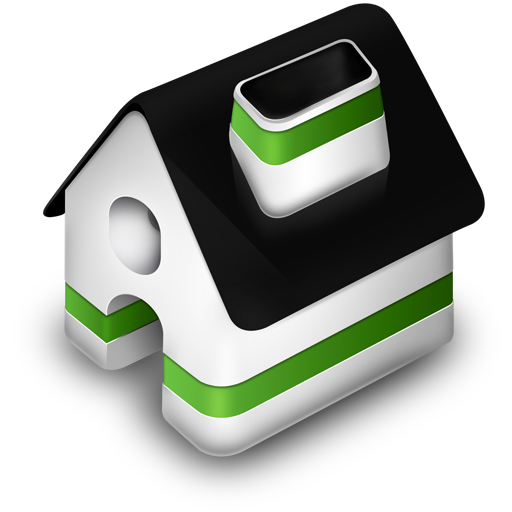 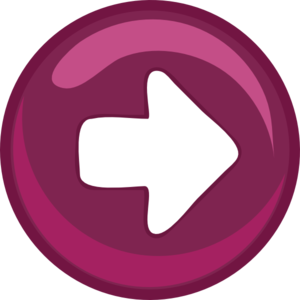 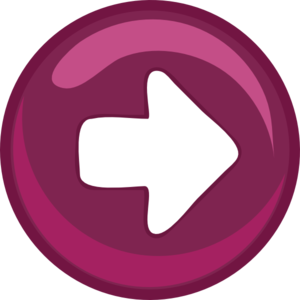 الموقع الفلكي لمصر
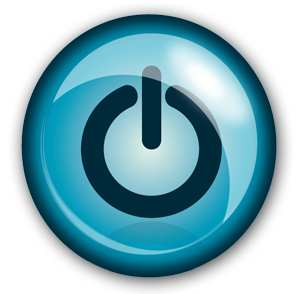 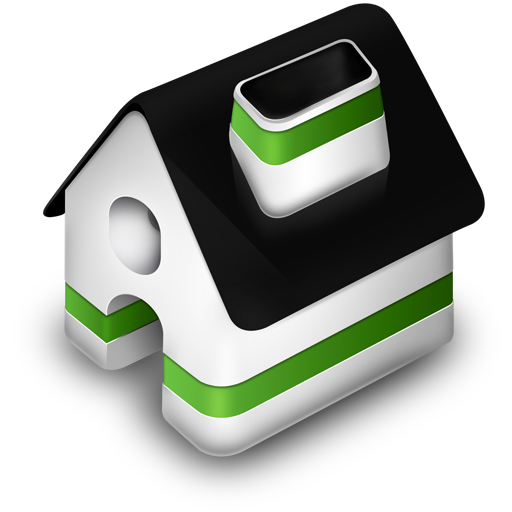 تقع معظم مساحة مصر في النطاق المداري الجاف ويمتد النطاق بين دائرتي عرض 18:30 شمالا.
نتيجة الموقع الفلكي
الشتاء دافئ.
الصيف حرارة مرتفعة.
الربيع والخريف اعتدال في المناخ.
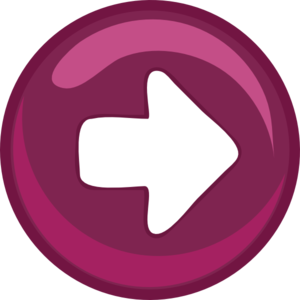 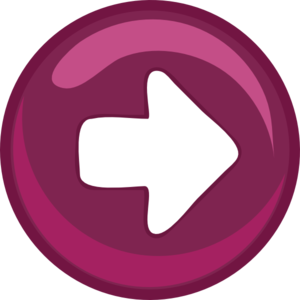 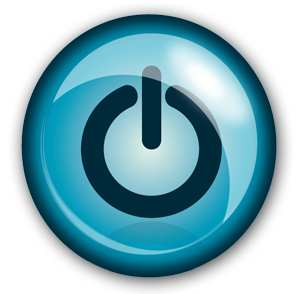 الموقع الجغرافي
تظهر في مقارنة درجات الحرارة بين المدن الساحلية والداخلية.
المدن الساحلية تزداد رطوبة.
المدن الداخلية تقل رطوبة.
المسطحات
المائيـــــــة
ترتفع درجات الحرارة في المناطق الداخلية بسبب الموجات الحارة التي تأتي من النطاق الصحراوي، وتنخفض في الشتاء بسبب الموجات الباردة.
اليابــــــس
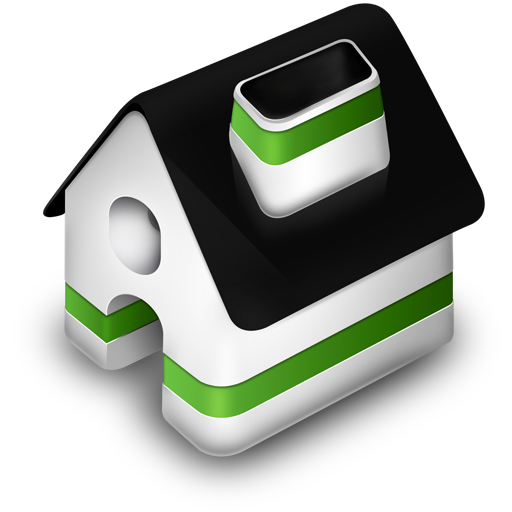 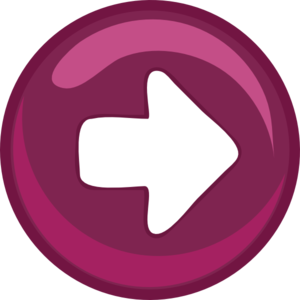 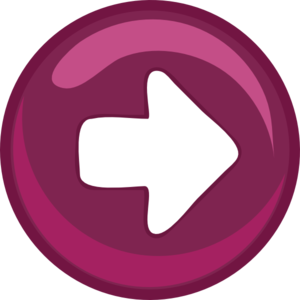 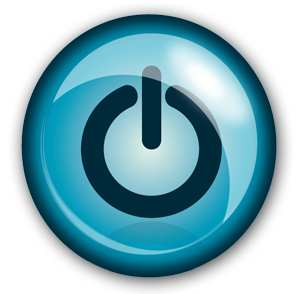 فصول السنةأولا: فصل الصيف
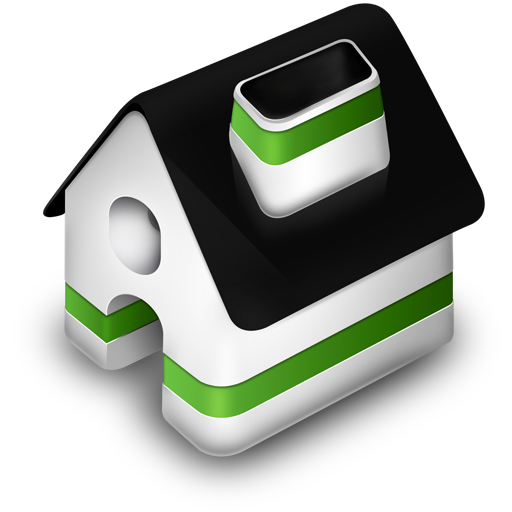 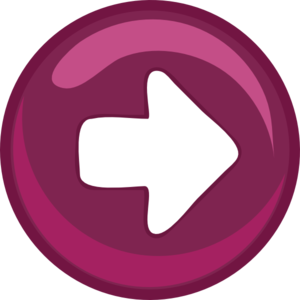 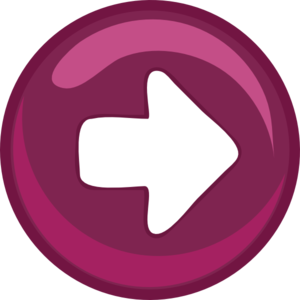 فصل الصيف(يونيه – يوليو – أغسطس)
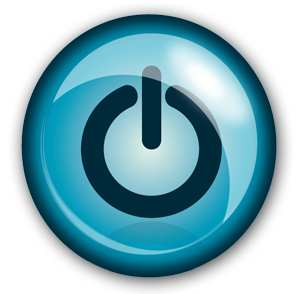 ارتفاع درجة الحرارة:
- ترتفع في فصل الصيف بسبب تعامد الشمس علي مدار السرطان في جنوب مصر، وترتفع الحرارة بشكل اكبر كلما اتجهنا جنوبا.
انخفاض درجة الحرارة:
- تنخفض الحرارة في الجهات الشمالية بسبب موجود المسطحات المائية، وتنخفض في الليل بسبب البعد عن المسطحات المائية
01
02
الرياح والامطار:
- تهب الرياح من المناطق مرتفعة الضغط الي المناطق منخفضة الضغط، ولا تسقط الامطار في فصل الصيف.
04
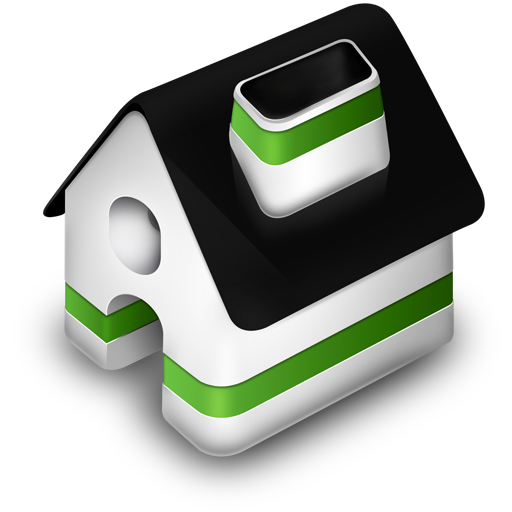 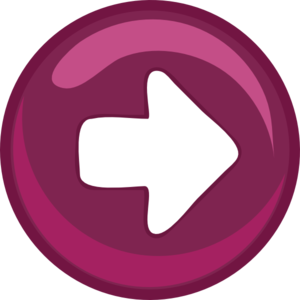 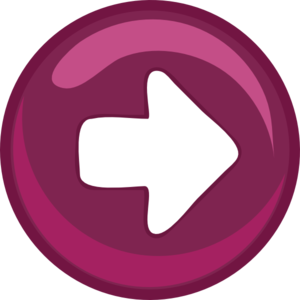 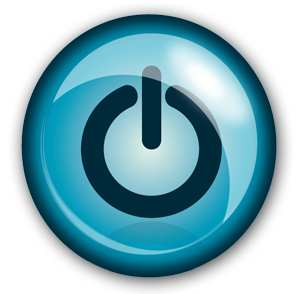 فصول السنةثانيا: فصل الخريف
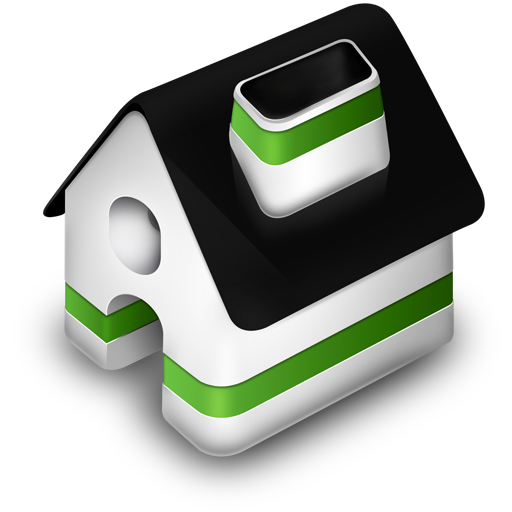 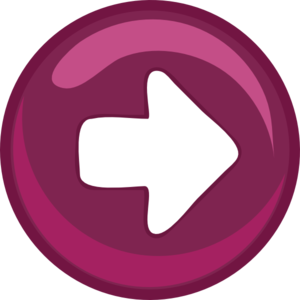 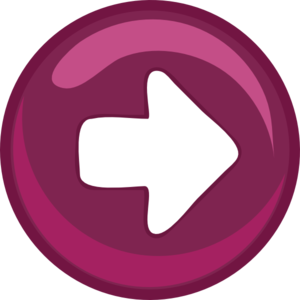 فصل الخريف(سبتمبر – أكتوبر – نوفمبر)
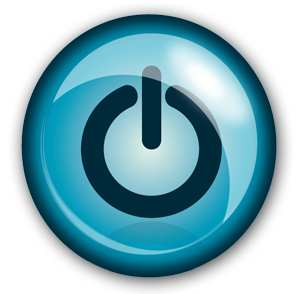 الرياح والامطار
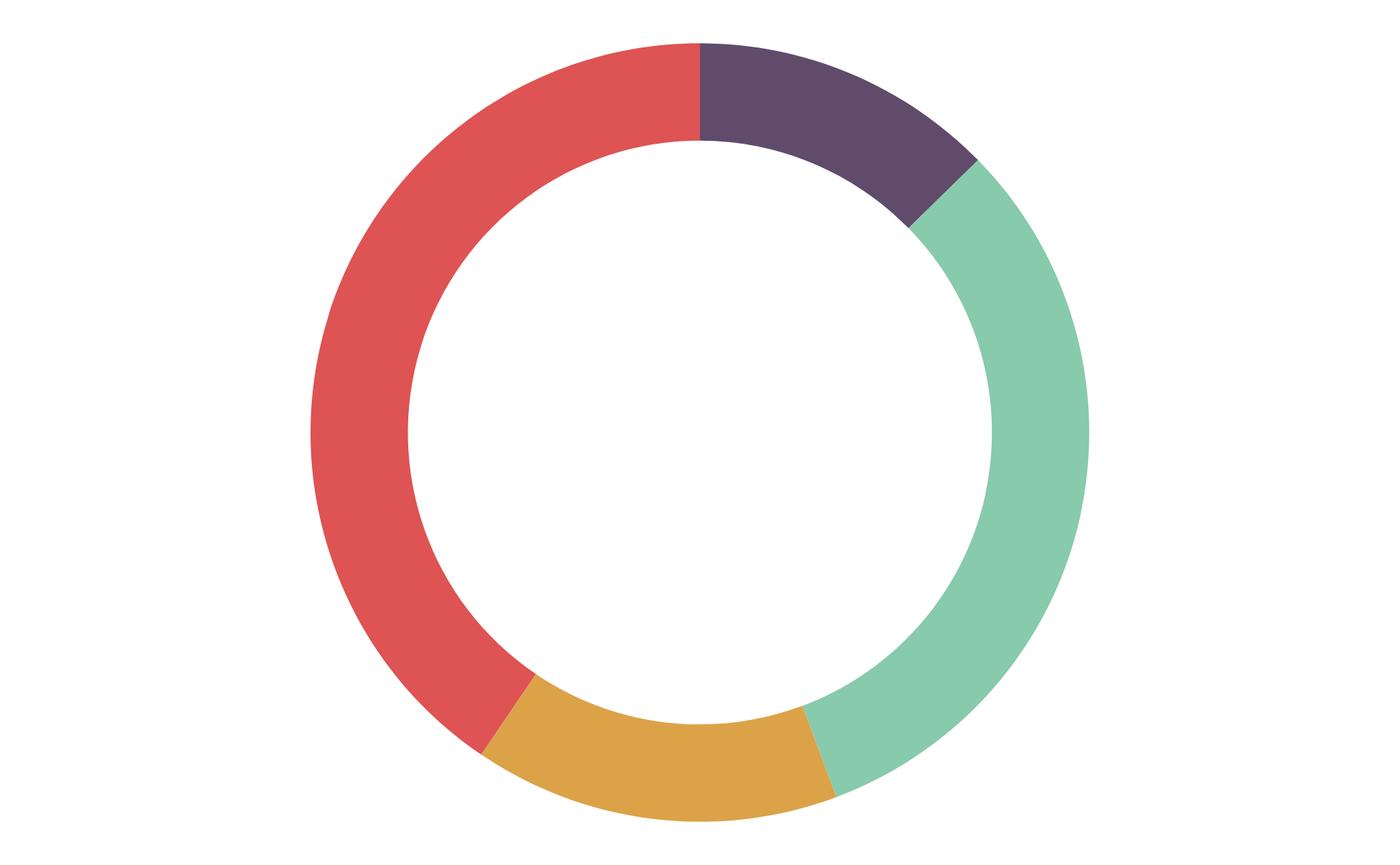 الرياح:
- تهب علي مصر الرياح الشمالية و الرياح الشمالية الغربية.
الامطار:
 - يبدأ سقوط المطر القليل علي الساحر الشمالي وتكون في شكل سيول لعدة أيام.
درجة الحرارة
درجات الحرارة معتدلة بسبب تعامد الشمس علي دائرة خط الاستواء فهو فصل ليس به تطرف مناخي.
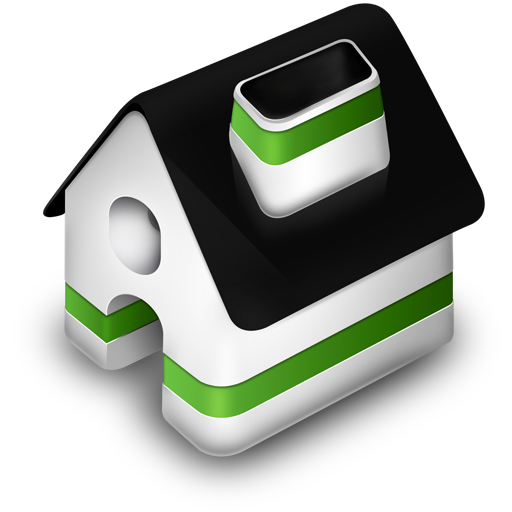 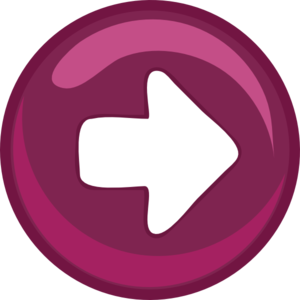 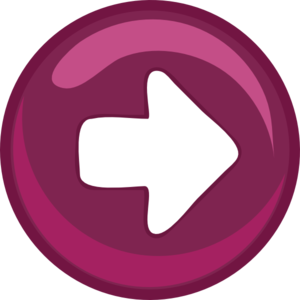 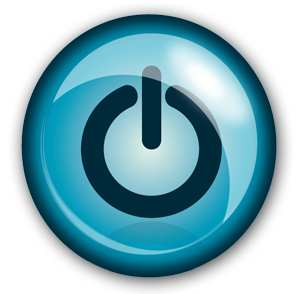 فصول السنةثالثا: فصل الشتاء
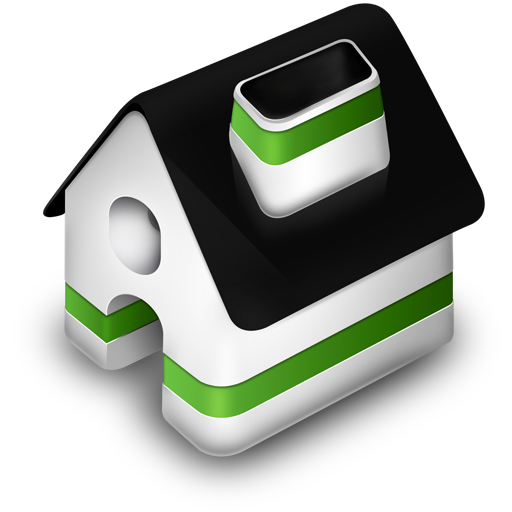 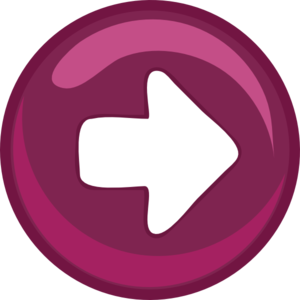 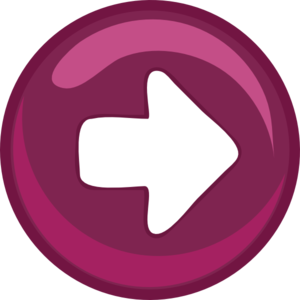 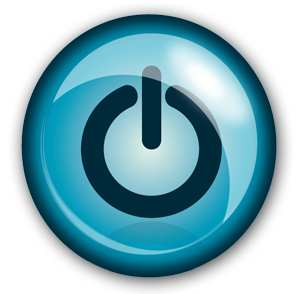 فصل الشتاء(ديسمبر – يناير – فبراير)
الامطار
الرياح
درجة الحرارة
يسقط حوالي 90% من الامطار في فصل الشتاء وتزداد كمية المطر علي الساحل الشمالي ومحافظات البحار.
تهب الرياح نتيجة مرور الانخفاضات الجوية فوق البحر المتوسط وهي رياح رطبة محملة ببخار الماء فتسقط الامطار
تنخفض خاصة في المناطق الجبلية العالية والمناطق الداخلية بسبب تعامد الشمس علي مدار الجدي
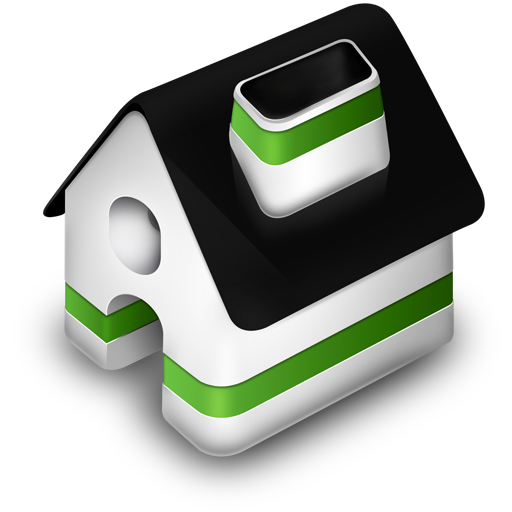 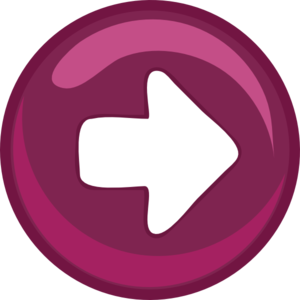 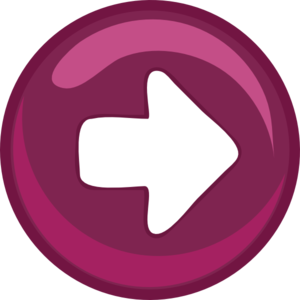 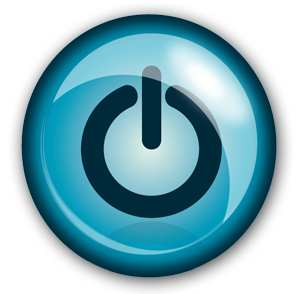 فصول السنةرابعا: فصل الربيع
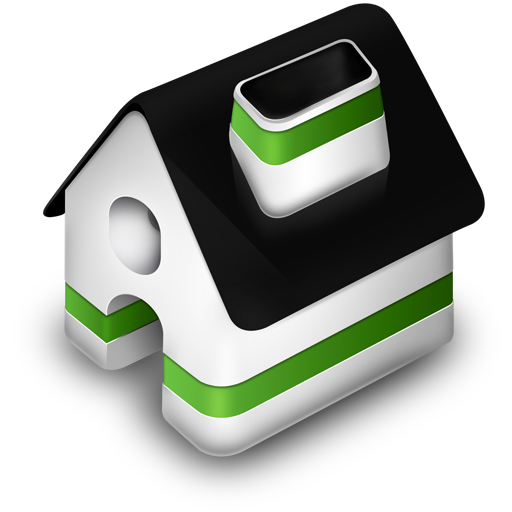 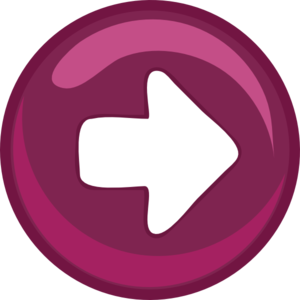 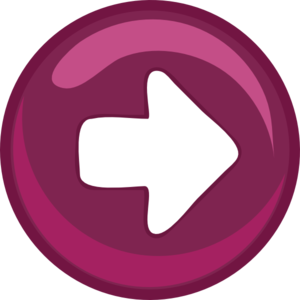 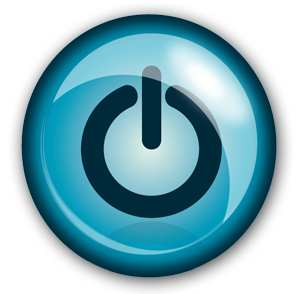 فصل الربيع(مارس – ابريل – مايو)
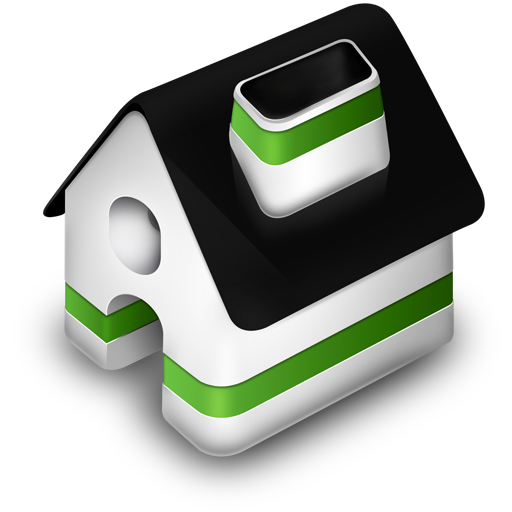 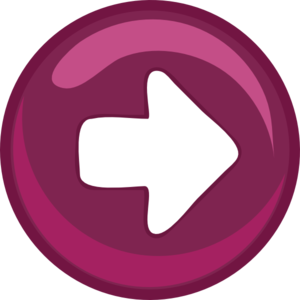 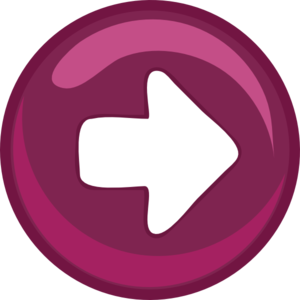 الامطار
الرياح
درجة الحرارة
قد تسقط في فصلي مارس وابريل خاصة علي الساحل الشمالي، وتسقط امطار فجائية تؤدي الي السيول.
تنقسم الي رياح شمالية وتهب علي معظم انحاء مصر، ورياح الخماسين نتيجة مرور منخفضات جوية.
ترتفع درجة الحرارة تدريجيا مع بداية فصل الربيع ويسود الدفيء شهر ابريل ومايو
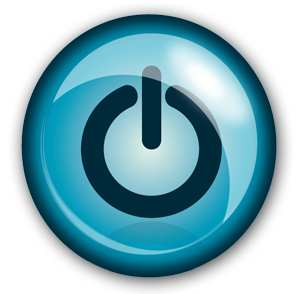 التقويم
ما هو الموقع الفلكى لمصر؟
01
ما هى عوامل فصل الصيف؟
02
ماهى عوامل فصل الشتاء؟
03
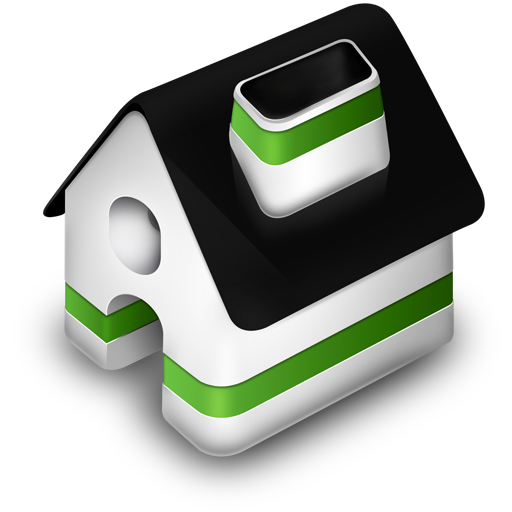 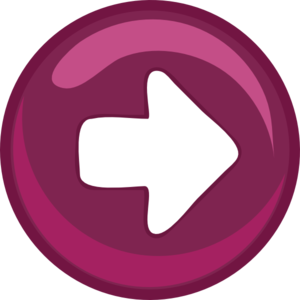 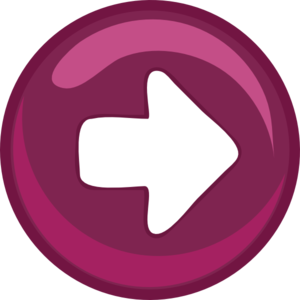 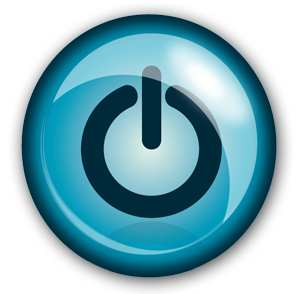 يمكنك من خلال هذا QR مشاهدة شرح الدرس كامل
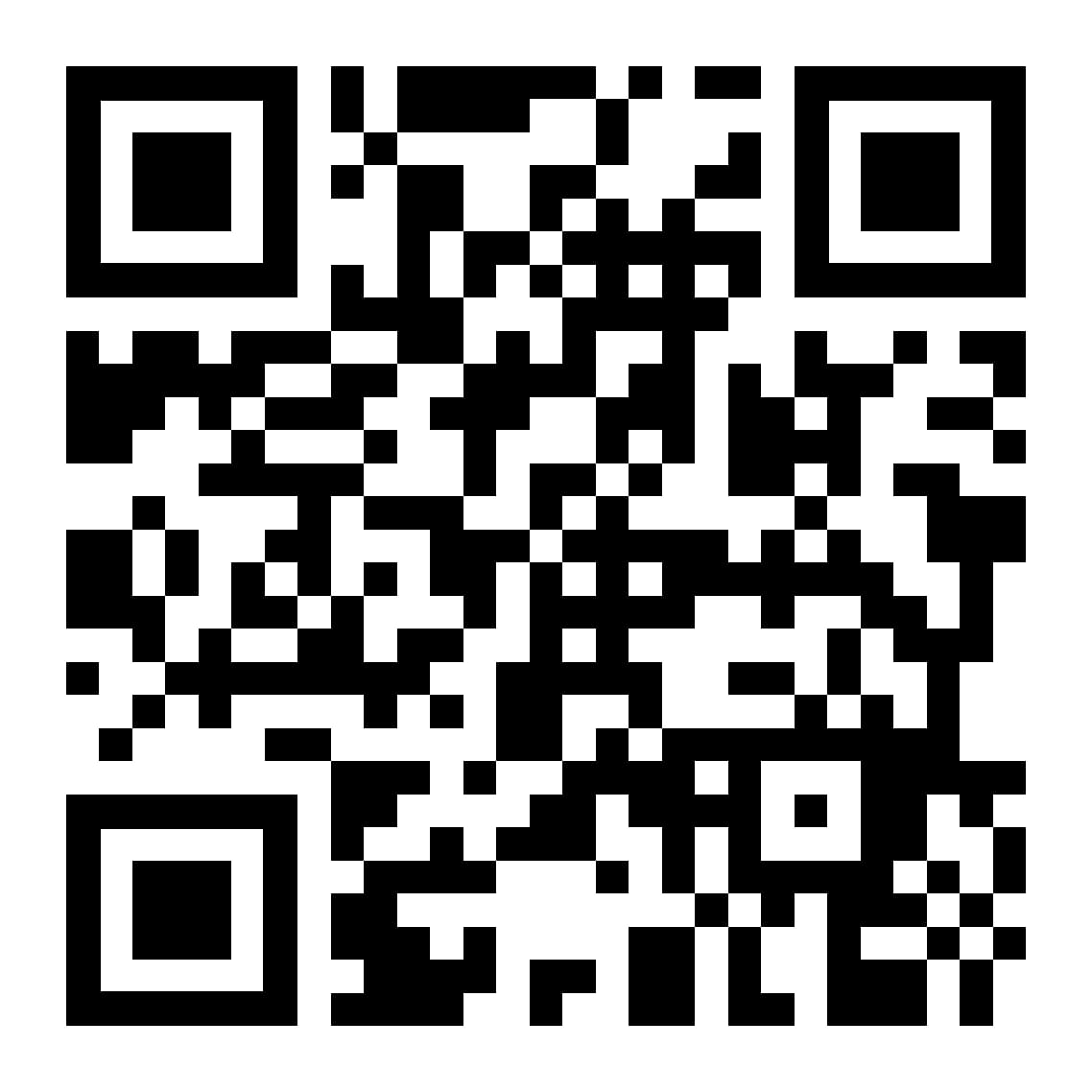 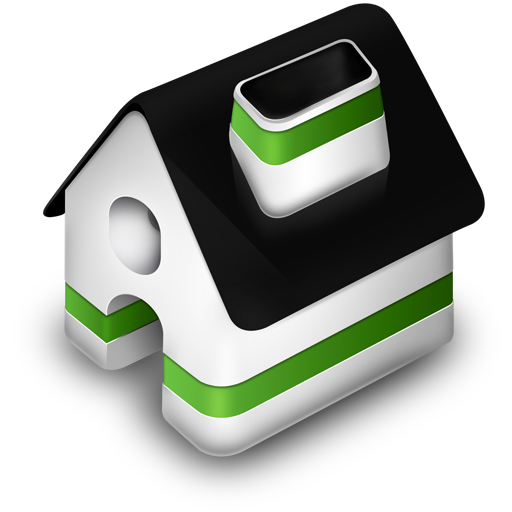 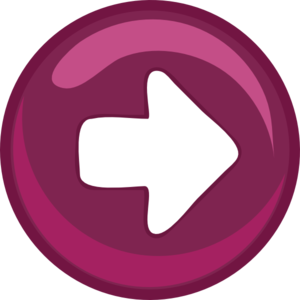 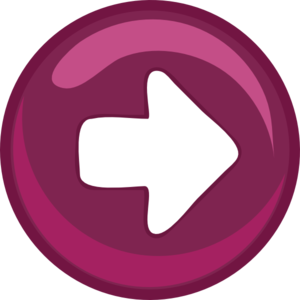